CLILCLASSE VA PRIMARIA RASSINAA.S 2020/2021
Ins.   Fabbrini Antonella
Ins. Mazzoni Monica
Ins. Palladino Valentina
Ins. Marchetti Sabrina
Ins. Vangelisti Laura
“SAVE THE PLANET”
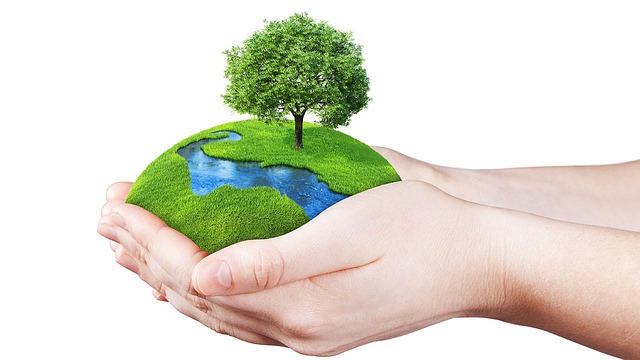 DISCIPLINE COINVOLTE:   educazione civica, geometria, arte ed immagine, italiano, musica, geografia, scienze 
DESTINATARI:    Alunni delle classi VA 
OBIETTIVI: Sensibilizzare alla salvaguardia dell’ambiente,  far conoscere le problematiche dell’inquinamento globale e diffondere una cultura del riciclo dei materiali, raccolta differenziata e sensibilità verso il mondo in cui viviamo.
 ARGOMENTI :
                    1.riscaldamento globale ed inquinamento acustico.
                    2.uso delle plastiche e pesticidi e loro smaltimento.
                   3. Legambiente e la giornata mondiale della Terra

TEMPISTICA:   2 lezioni da 2 ore ciascuna      
VALUTAZIONE:  orale e scritta, autovalutazione da parte degli insegnanti e degli alunni attraverso questionari di gradimento.
CONTENT
POLLUTION PROBLEMS
GLOBAL WARMING
EARTH PROTECTION
PLASTIC DISPOSAL
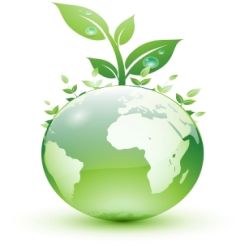 COGNITION
RECOGNIZE THE IMAGES OF POLLUTION PROBLEMS 
ORGANIZE THE IMAGES
DRAW  POSSIBLE  SOLUTIONS
DIVIDE THE PAPER INTO SOME SPACES
 READ SOME NEWSPAPER ARTICLES
WATCH VIDEOS ABOUT POLLUTION PROBLEMS 
REALIZE  A CARDBOARD WITH RECYCLED MATERIALS
LISTEN  TO MUSIC 
 PROPOSE BRAINSTORMING
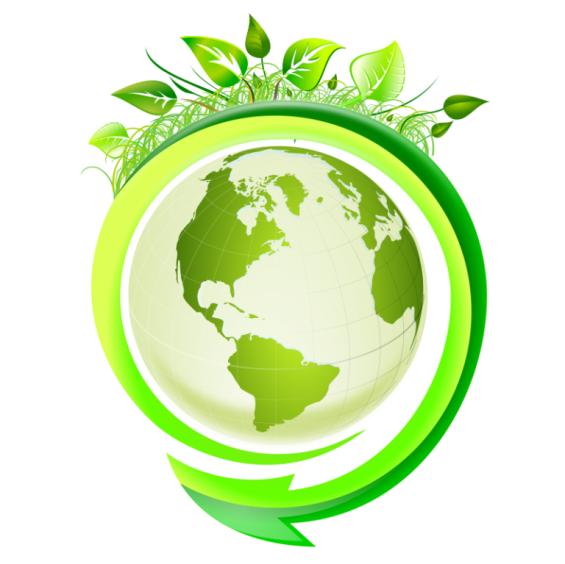 CULTURE
LISTEN TO MUSIC 
CIVICS EDUCATION
DRAW AND COLOUR 
THINK ABOUT POSSIBLE STRATEGIES 
SPREADING A CULTURE OF RECYCLING 
LEARN ABOUT WORLD EARTH DAY  
KNOW NON-PROFIT ASSOCIATIONS
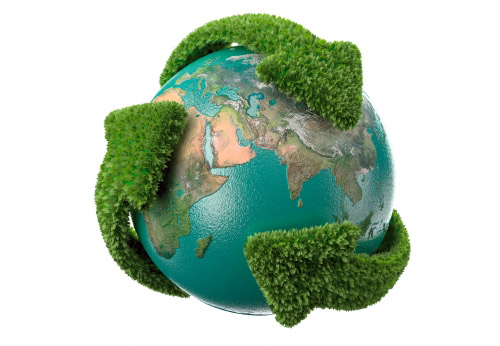 COMMUNICATION
GROUP DISCUSSION
PROPOSE BRAINSTORMING
INCREASE  NEW WORDS OR PHRASES AND  USE THE DICTIONARY
USE AN ACCESSIBLE LANGUAGE TO THE CLASS CONSIDERING SPECIAL NEEDS 
USE INTERACTIVE WHITE-BOARD
THINK ABOUT  SOME SOLUTIONS AND IDEAS 
TELL EXPERIENCES CONNECTING THE TOPIC WITH PREREQUISITIES
REMEMBER TOPICS ALREADY COVERED 
IMPROVE LANGUAGE
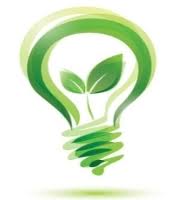 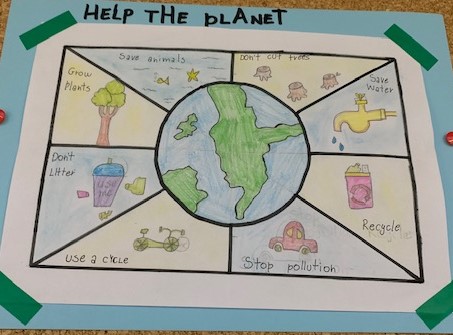 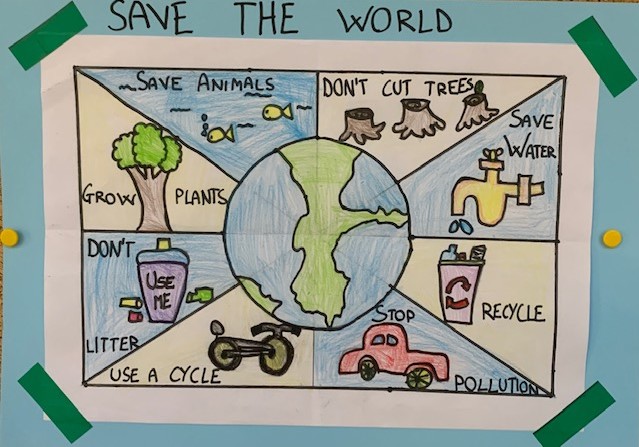 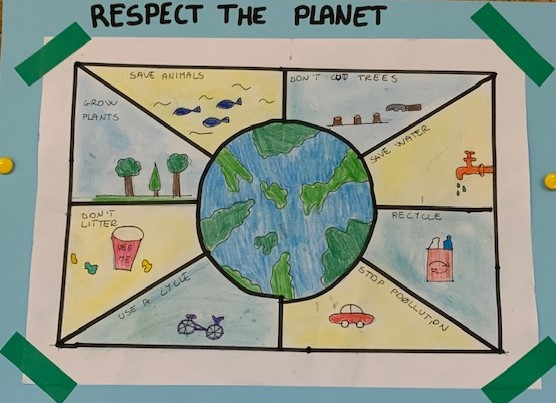 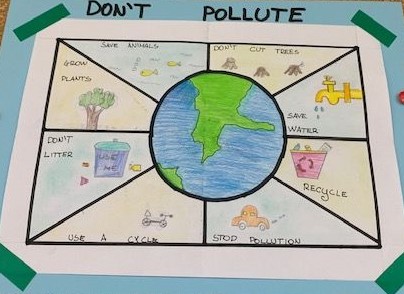 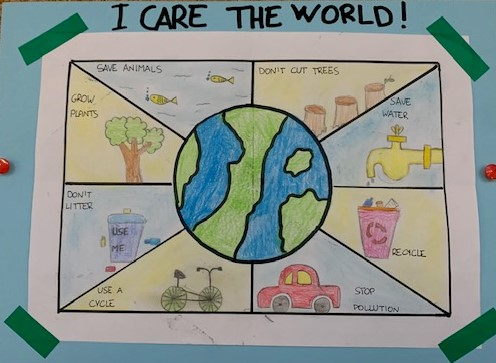 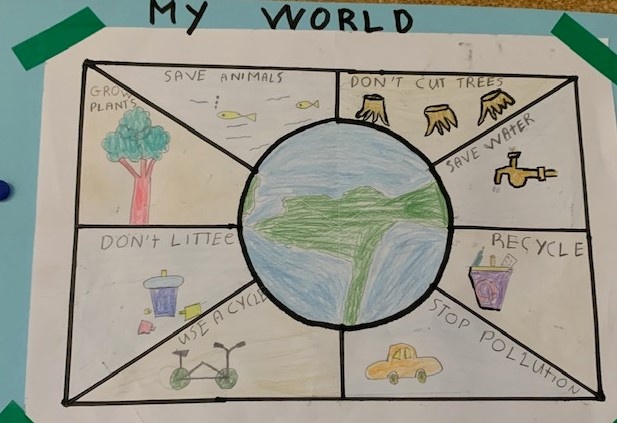 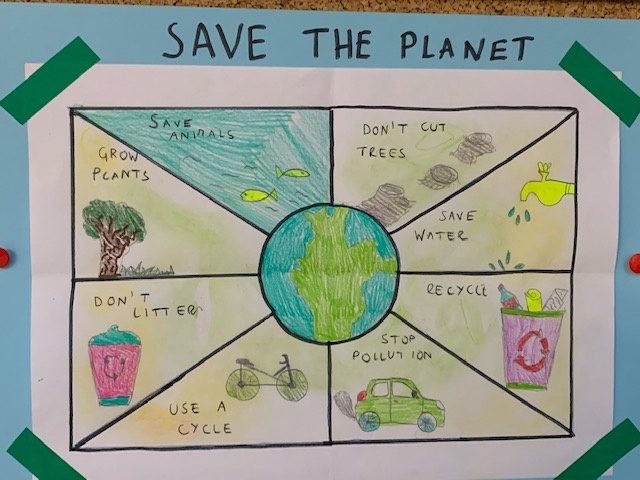 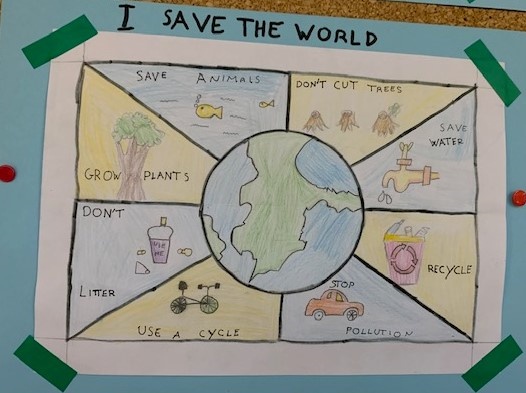 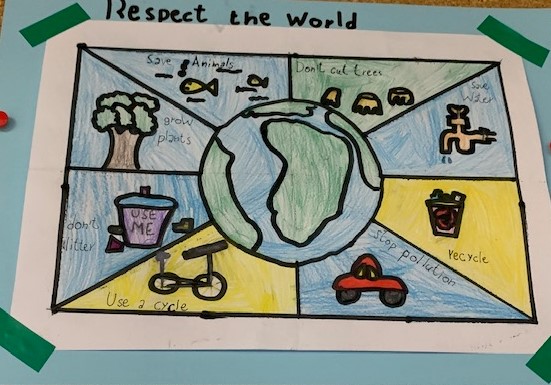 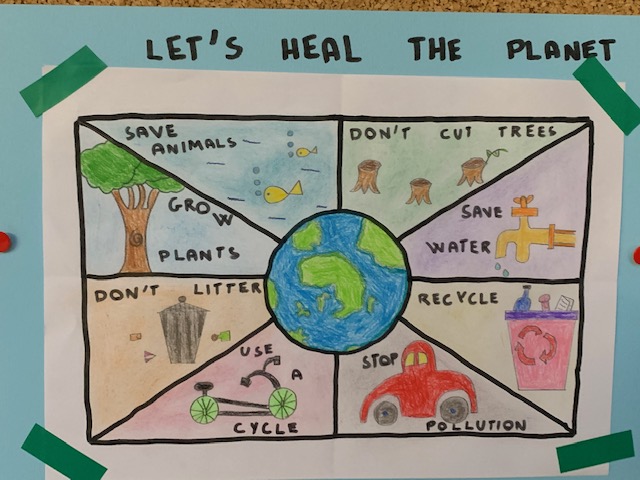 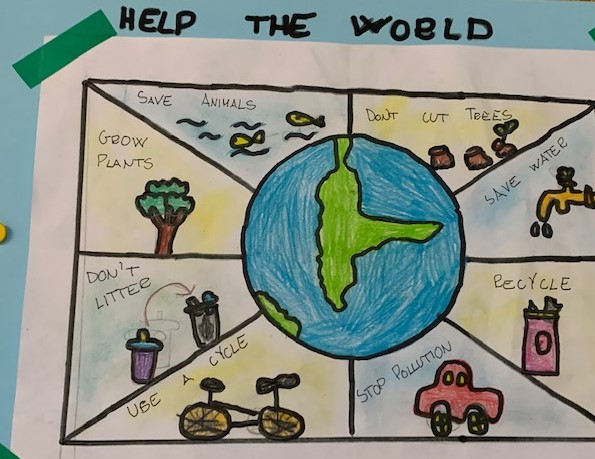 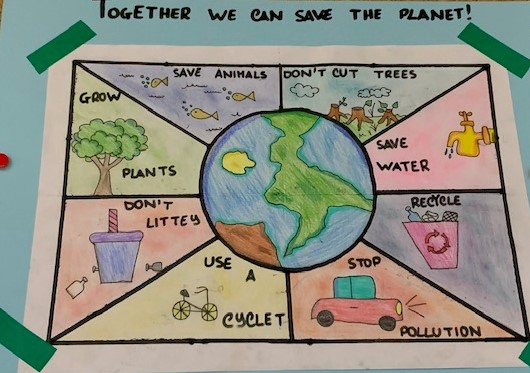 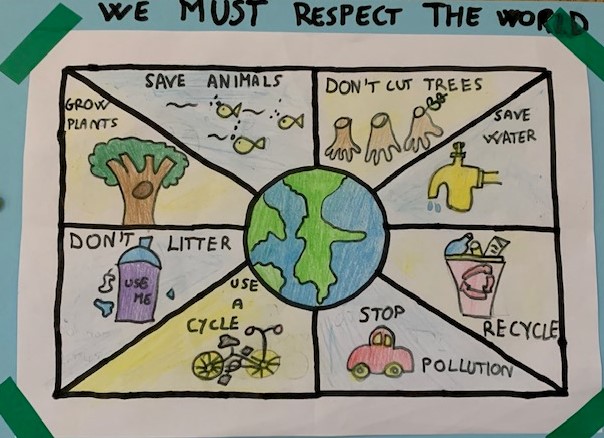 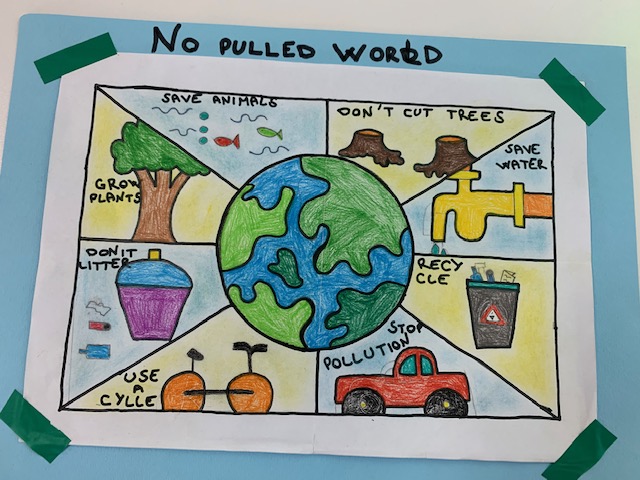 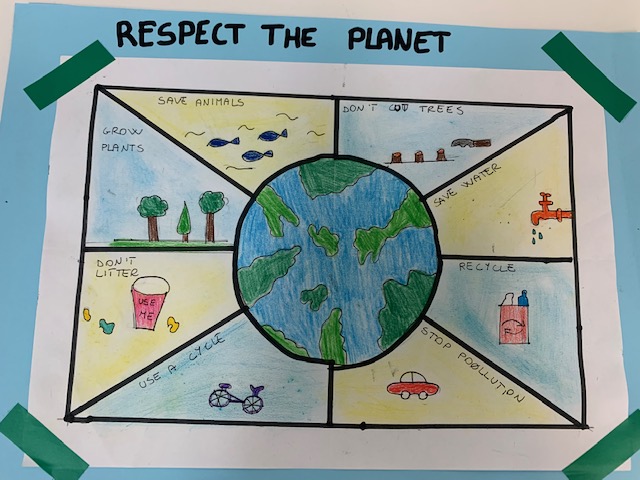 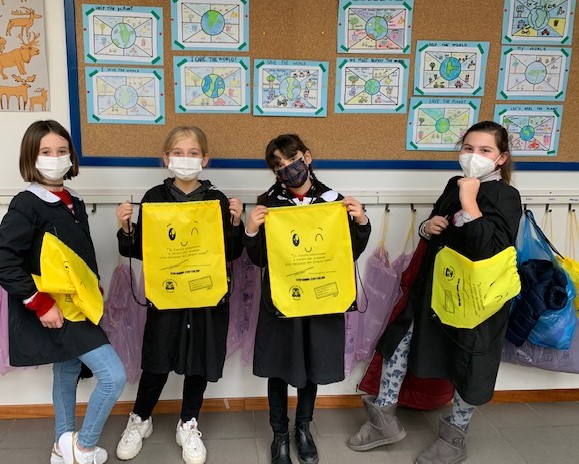 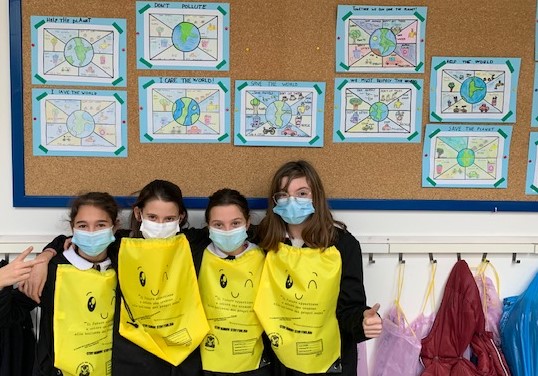 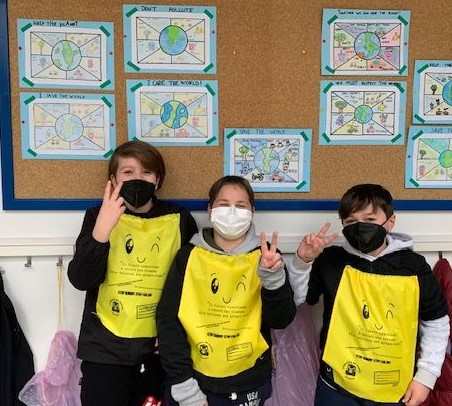 Gregorio, Gabriele e  Gioele
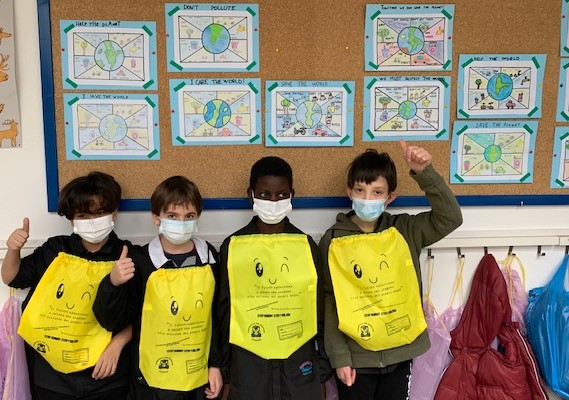 KEVIN, TOMMASO S. DAME E  TOMMASO R.
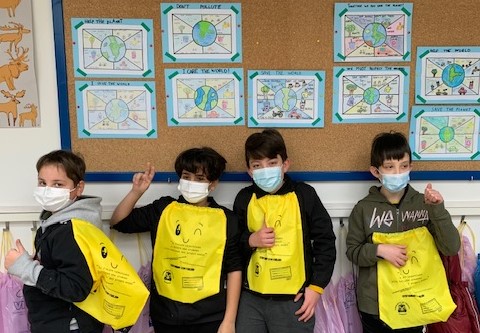 GABRIELE, KEVIN, TOMMASO R. E CESARE
REMEMBER..THE 3 R
RECYCLE
REUSE
REDUCE
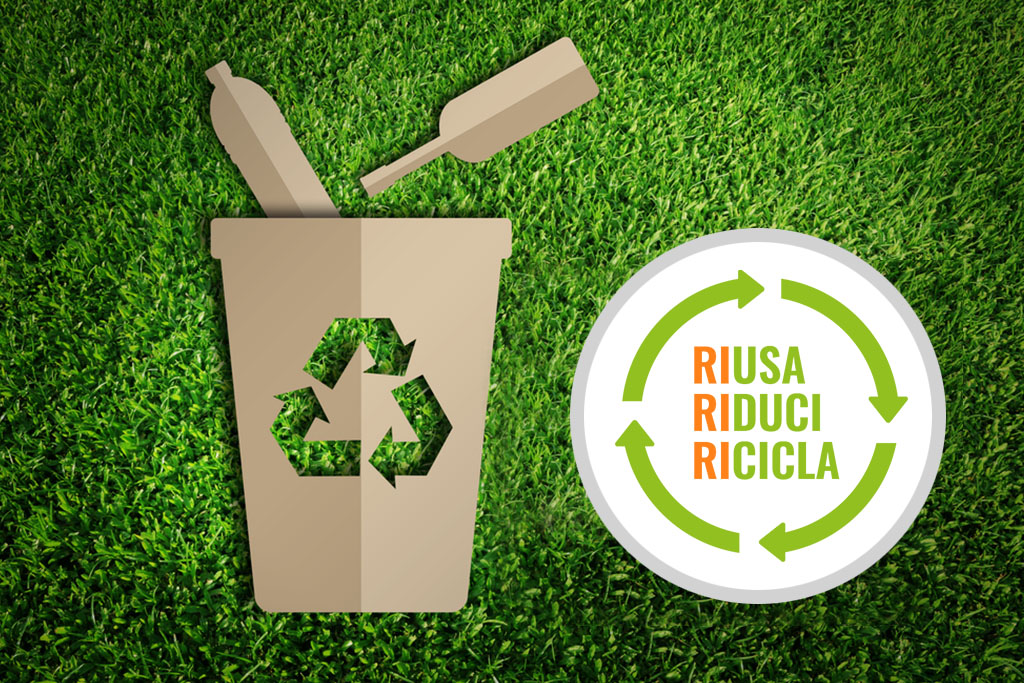